GOVERNO DO ESTADO DO TOCANTINS
SECRETARIA DO TRABALHO E ASSISTÊNCIA SOCIAL
PROTEÇÃO SOCIAL ESPECIAL
GOVERNO DO ESTADO DO TOCANTINS
SECRETARIA DO TRABALHO E ASSISTÊNCIA SOCIAL
PROTEÇÃO SOCIAL ESPECIAL
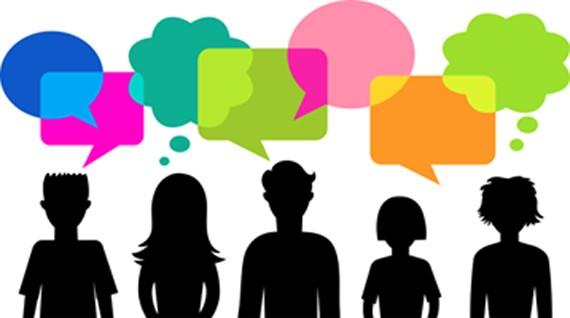 MEDIDAS SOCIOEDUCATIVAS
Um profissional incapacitado e descrente com sua própria função social, não conseguirá validar e legitimar o propósito da aplicação de uma medida socioeducativa, qual seja a garantia de um desenvolvimento, psíquico e moral, de nossas crianças e adolescentes” 

(Thadeu Mariano Menezes de Abreu)
BASES LEGAIS
1990 - Estatuto da Criança e do Adolescente.  Institui as medidas socioeducativas para adolescentes autores de ato infracional .
1993 – LOAS. Garante a proteção social ao adolescente e sua família por meio de um conjunto integrado de ações de iniciativa publica e da sociedade;
2004 – PNAS. Define a execução das medidas socioeducativas em meio aberto como ação continuada (Serviço) no âmbito da Proteção  Social de Média Complexidade;
2006 – Resolução nº 119 do CONANDA. Estabelece parâmetros e diretrizes do SINASE;
2009- Resolução nº 109  do CNAS (Tipificação Nacional dos Serviços Socioassistenciais). Descreve o Serviço e define  o CREAS como unidade de oferta; 
2014- Resolução nº 18 do CNAS. Dispõe sobre Expansão  e qualificação do Serviço de Proteção Social aos Adolescentes em Cumprimento de MSE em Meio Aberto.
BASES LEGAIS
2010- Portaria nº 843 MDS. Dispõe sobre o cofinanciamento – PFMC;
2010 - Resolução nº 7  da CIT. Dispõe sobre a expansão da Oferta do Serviço de MSE em Meio Aberto no âmbito do SUAS; 
2012- Lei 12.594 - Institui o SINASE.   Estabelece atendimento publico ou privado para a execução do programa de atendimento; e Define a competência municipal para a execução das medidas socioeducativas em meio aberto.
2013- Resolução nº 160 do CONANDA- Aprova o Plano Nacional de Atendimento Socioeducativo.
2016 – Caderno de Orientações Técnicas: Serviço de Medidas Socioeducativos em Aberto.
Princípios e Diretrizes da Aplicação de Medidas Socioeducativas
O artigo 227  da Constituição Federal preconiza o  “dever da família, da sociedade e do Estado assegurar à criança e ao adolescente, com absoluta prioridade, o direito à vida, à saúde, à alimentação, à educação, ao lazer, à profissionalização, à  cultura, à dignidade, ao respeito, à liberdade e à convivência familiar e comunitária, além de colocá-los a salvo de toda forma de negligência, discriminação, exploração, violência, crueldade e opressão. ”
Princípios e Diretrizes da Aplicação de Medidas Socioeducativas
Todos os documentos legais  partem  do princípio da Doutrina da Proteção Integral onde todos os  direitos inerentes a todas as crianças e adolescentes possuem características específicas devido à peculiar condição de pessoas em vias de desenvolvimento em que se encontram.
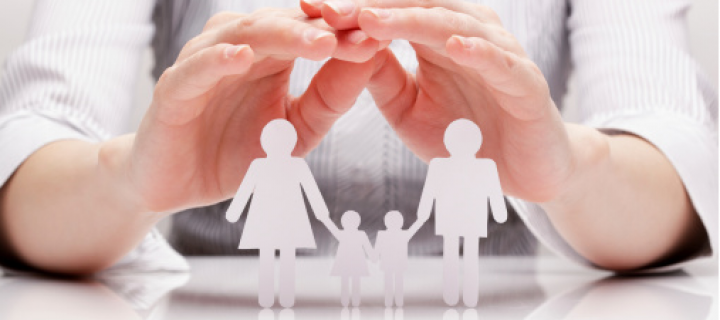 Princípios e Diretrizes da Aplicação de Medidas Socioeducativas
No ECA a aplicação das medidas deve levar em conta as necessidades pedagógicas, dando preferência àquelas que fortalecem os laços familiares.
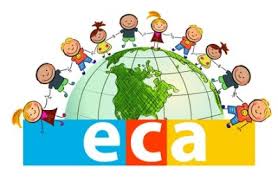 Ato Infracional
O artigo 103 do ECA considera ato infracional a conduta descrita como crime ou contravenção penal.
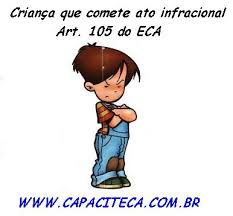 Medidas socioeducativas
Serviço que tem por finalidade prover  atenção  socioassistencial e acompanhamento a adolescentes e jovens em cumprimento de medidas socioeducativas.
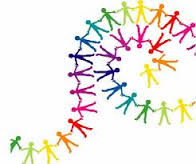 Medidas socioeducativas
Objetivos das Medidas Socioeducativas
De acordo com a Lei 12.594/2012 (Lei do SINASE) as medidas socioeducativas têm os seguintes objetivos: 
a responsabilização do adolescente quanto às consequências lesivas do ato infracional;
2. a integração social do adolescente e a garantia de seus direitos individuais e sociais, por meio do cumprimento de seu plano individual de atendimento; 
3. a desaprovação da conduta infracional.
Objetivo das Medidas Socioeducativas
Deve contribuir para o acesso a direitos e para a resignificação de valores na vida pessoal e social dos adolescentes e jovens.  Faz-se necessário a observância 
 da responsabilização face ao ato infracional praticado.
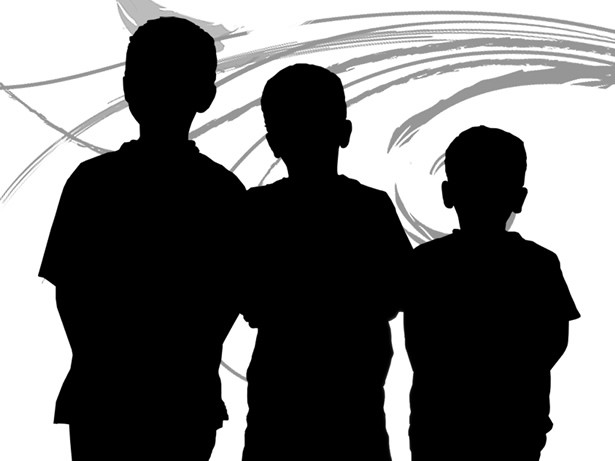 Medidas Socioeducativas em Meio Aberto
O Serviço de MSE em Meio Aberto, são executado no CREAS, sob a gestão da Política Pública de Assistência Social e  tem por finalidade prover atenção socioassistencial e o acompanhamento aos adolescentes e jovens de ambos os sexos em cumprimento de medidas socioeducativas, de Liberdade Assistida e/ou Prestação de Serviços à Comunidade, determinadas judicialmente.
Aplicação de Medidas Socioeducativas
Pessoas na faixa etária entre 12 e 18 anos, podendo-se, excepcionalmente, estender sua aplicação a jovens com até 21 anos incompletos, conforme previsto no art. 2º do ECA.
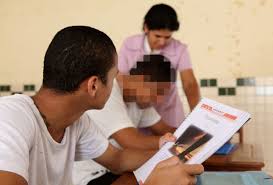 Aplicação de Medidas Socioeducativas
O Juiz da Infância e da Juventude é o competente para proferir sentenças socioeducativas, após análise da capacidade do adolescente de cumprir a medida, das circunstâncias do fato e da gravidade da infração.
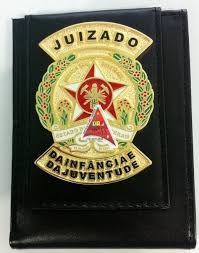 Prestação de serviços à comunidade
É a realização de tarefas gratuitas e de interesse comunitário por parte do adolescente em conflito com a lei, e as tarefas serão atribuídas conforme as aptidões do adolescente durante período máximo de seis meses e oito horas semanais.
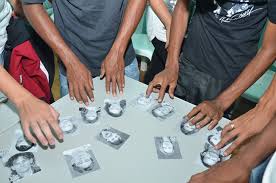 Liberdade assistida
É o acompanhamento, auxílio e orientação do adolescente em conflito com a lei por equipes multidisciplinares, por período mínimo de seis meses, objetivando oferecer atendimento nas diversas áreas de políticas públicas, com vistas à sua promoção social e de sua família, bem como inserção no mercado de trabalho.
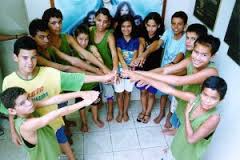 Liberdade assistida
Na execução da medida socioeducativa de liberdade assistida a equipe mínima deve ser composta por técnicos de diferentes áreas do conhecimento, garantindo-se o atendimento psicossocial e jurídico pelo próprio programa ou pela rede de serviços existentes.
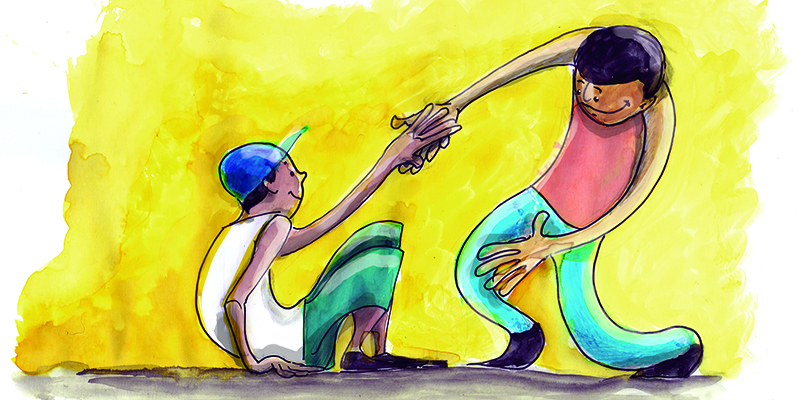 Liberdade assistida
De acordo com o SINASE,  cumprimento de liberdade assistida tem como objetivo estabelecer um processo de acompanhamento, auxílio e orientação ao adolescente. Sua intervenção e ação socioeducativa deve estar estruturada com ênfase na vida social do adolescente - família, escola, trabalho, profissionalização e comunidade.
Medidas socioeducativas - Suas
Nos serviço socioassistenciais as medidas socio educativas e de Liberdade Assistida são tipificados como  um serviço de Média Complexidade dentro da Proteção Social Especial.
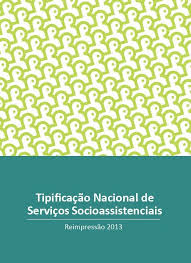 MEDIDAS SOCIOEDUCATIVAS - Sinase
Art. 52  o cumprimento das medidas socioeducativas, em regime de prestação de serviços à comunidade, liberdade assistida, dependerá de Plano Individual de Atendimento (PIA). 
Art. 53.  O PIA será elaborado sob a responsabilidade da equipe técnica do respectivo programa de atendimento, com a participação efetiva do adolescente e de sua família, representada por seus pais ou responsável.
Art. 56.  Para o cumprimento das medidas de prestação de serviços à comunidade e de liberdade assistida, o PIA será elaborado no prazo de até 15 (quinze) dias do ingresso do adolescente no programa de atendimento.
MEDIDAS SOCIOEDUCATIVAS
A liberdade assistida será adotada quando for a medida mais adequada para auxiliar e orientar o adolescente, e terá o prazo mínimo de seis (06) meses podendo ser prorrogada, revogada ou substituída.
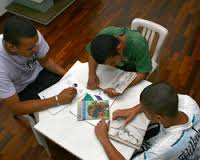 MEDIDAS SOCIOEDUCATIVAS
Impacto Social Esperado 
A implantação deste serviço deve contribuir para o fortalecimento de vínculos familiares e comunitários, redução da reincidência da prática do ato infracional e redução do ciclo da violência e da prática do ato infracional.
Aplicação de Medidas Socioeducativas
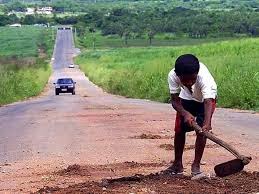 As medidas socioeducativas não podem ser confundidas com  penas, pois elas possuem   caráter pedagógico.
Aplicação de Medidas Socioeducativas
O fato de um adolescente estar cumprindo medidas não faz com que ele deixe de ser titular de direitos pois a sua condição pessoal não se reduz à circunstância do ato infracional praticado.
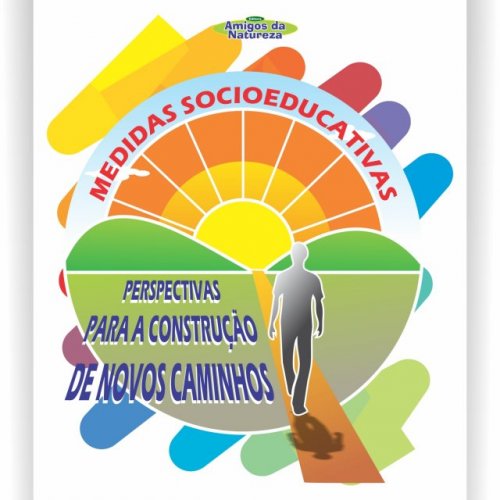 Prestação de serviços à comunidade
Art. 67 do ECA
Ao adolescente empregado, aprendiz, em regime familiar de trabalho, aluno de escola técnica, assistido em entidade governamental ou não-governamental, é vedado trabalho:
I - noturno, realizado entre as vinte e duas horas de um dia e as cinco horas do dia seguinte; 
II - perigoso, insalubre ou penoso; 
III - realizado em locais prejudiciais à sua formação e ao seu desenvolvimento físico, psíquico, moral e social; 
IV - realizado em horários e locais que não permitam a frequência à escola.
Medidas socioeducativas - Suas
O serviço de MSE no Suas deve  garantir aquisições aos adolescentes, que consistem em seguranças de acolhida, convivência familiar e comunitária e de desenvolvimento de autonomia individual, familiar e comunitária.
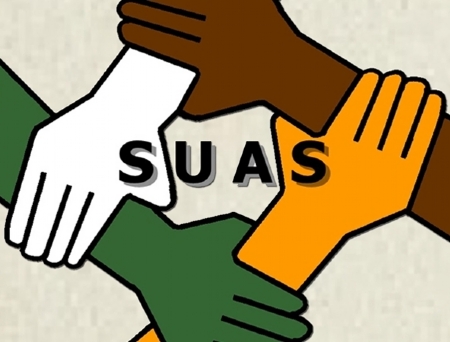 Medidas socioeducativas - Suas
O trabalho realizado com os adolescente requer uma formação consistente para o uso de recursos teóricos e metodológicos e de comprometimento ético.
Em ambos as medidas  o técnico de referência deverá acompanhar o adolescente durante seu período de cumprimento de medidas.
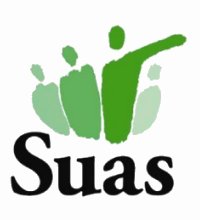 METODOLOGIA DE TRABALHO: 03 EIXOS
Acolhida
A acolhida deve ser compreendida em duas perspectivas:
Acolhida inicial
Acolhida ao longo do acompanhamento
Acolhida inicial
Realização da acolhida aos adolescentes encaminhados e de suas famílias;
Inserção da família no cadúnico;
Lavamento das informações iniciais necessárias à elaboração do Plano Individual de Atendimento- PIA;
Elaboração do PIA;
Acolhida ao longo do acompanhamento
A acolhida deve propiciar um ambiente favorável ao diálogo que propicie a identificação de vulnerabilidades, necessidades e interesses que contribuirão para o estabelecimento de vínculos e a construção de bases para a elaboração do PIA.
ELABORAÇÃO DO PIA
O PIA é um instrumento de planejamento que deve ser pactuado entre o técnico e o adolescente sua família e as demais políticas setoriais.
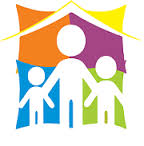 ELABORAÇÃO DO PIA
Não se trata da aplicação de um questionário, mas de um  mecanismo de registro e planejamento que procura abarcar a trajetória, as demandas e os interesses do adolescente com o objetivo de construir, a partir  desse diálogo, propostas de projetos de vida que criem alternativas para a ruptura com a prática do ato infracional e que contribuam para a autonomia do adolescente.
MEDIDAS SOCIOEDUCATIVAS - FLUXO
Equipe Técnica
O  trabalho dos técnicos que atuam no serviço de Medidas devem compreender que sua ação  irá contribuir para a mudança de trajetórias de vida sendo necessário dedicar-se não apenas a oferta do serviço mas também  comprometer-se com a superação das causas que levaram a prática do ato infracional.
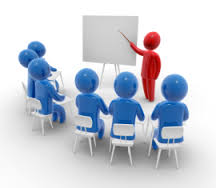 MEDIDAS SOCIOEDUCATIVAS
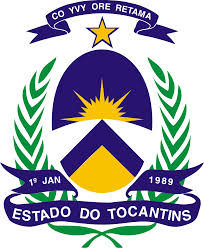 Obrigada!!
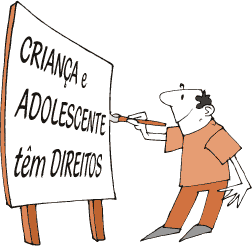